Τι είναι η ανάδειξη και διαχείριση της πολιτιστικής κληρονομιάς σήμερα?
πληροφόρηση, εκπαίδευση και ενημέρωση του κοινού σχετικά με την αρχαιολογική πολιτιστική κληρονομιά αλλά και την εκλαϊκευση της εικόνας και παρουσίαση των αρχαιολογικών χώρων και μνημείων, στόχος που επιτυγχάνεται τόσο με συμβατικά μέσα, όπως η διδακτική διευθέτηση και παρουσίαση των αρχαιολογικών χώρων όσο και τολμηρότερες εκπαιδευτικές και διδακτικές ανακατασκευές των μνημείων” 
(Μαλούχου 2004, 9).
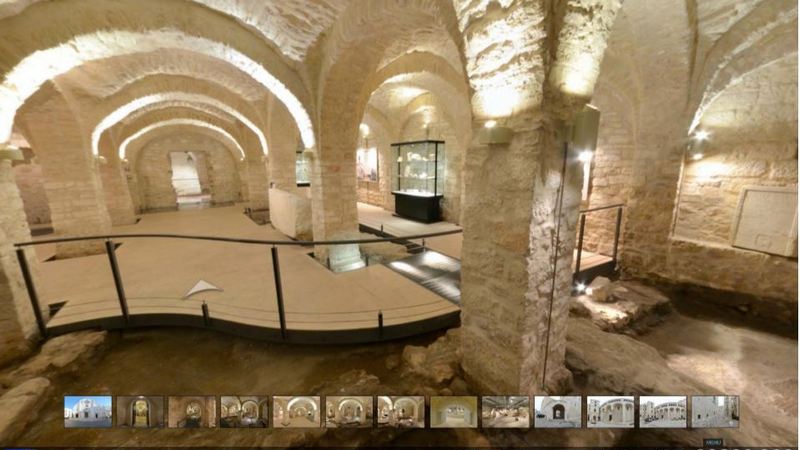 Παραδοσιακά μοντέλα πολιτιστικής διαχείρισης
Αντικειμενική αξία. Ουσιοκρατική προσέγγιση του παρελθόντος. 
Οριοθέτηση στο φυσικό χώρο-Μνημειοποίηση
Συμβολική οριοθέτηση-Κυρίαρχη ιστορική αφήγηση
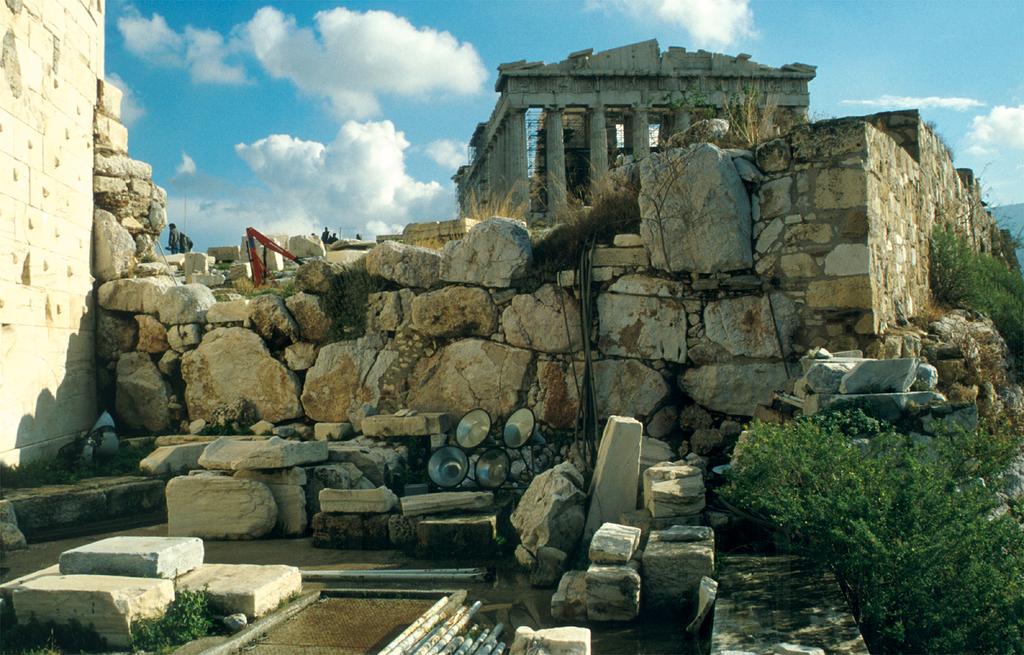 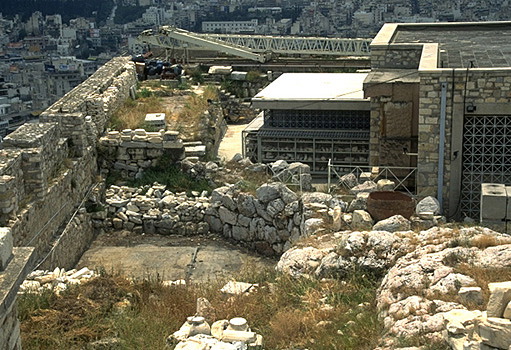 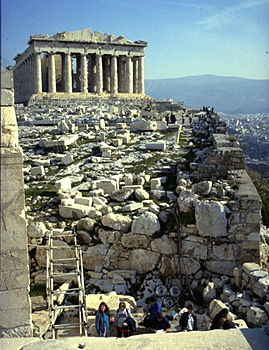 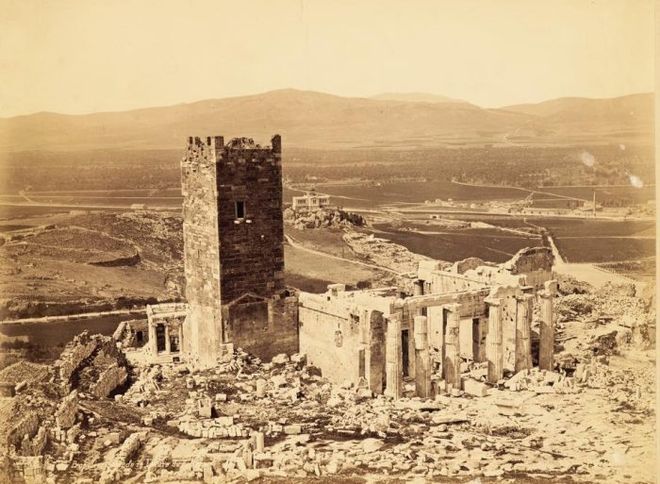 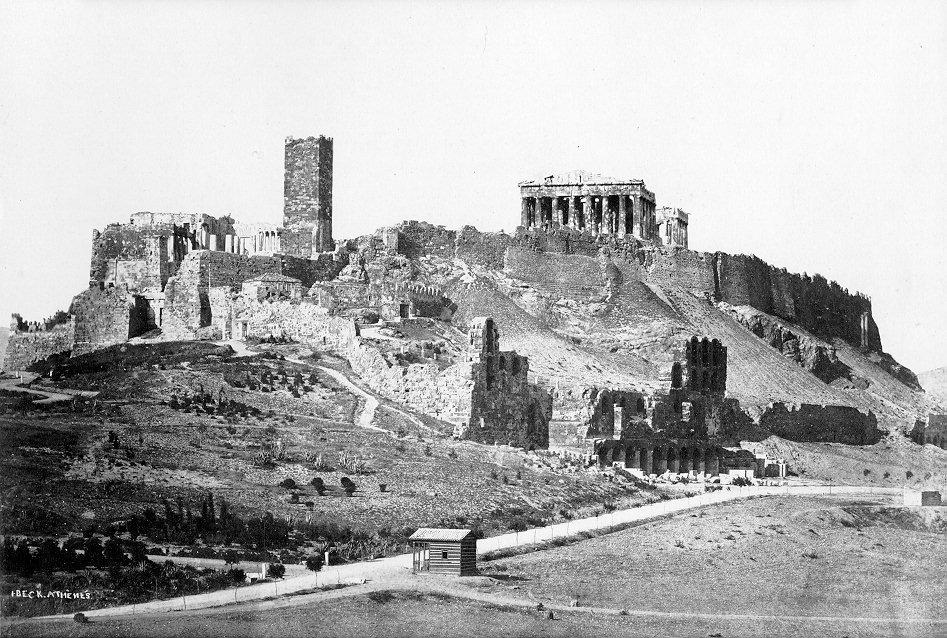 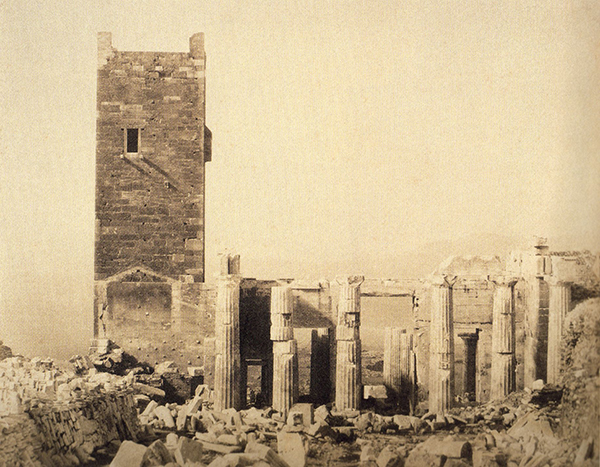 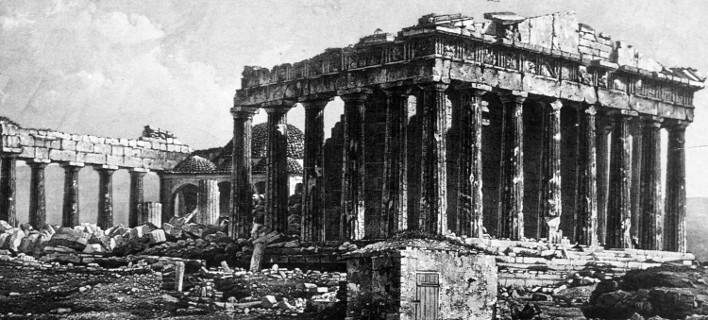 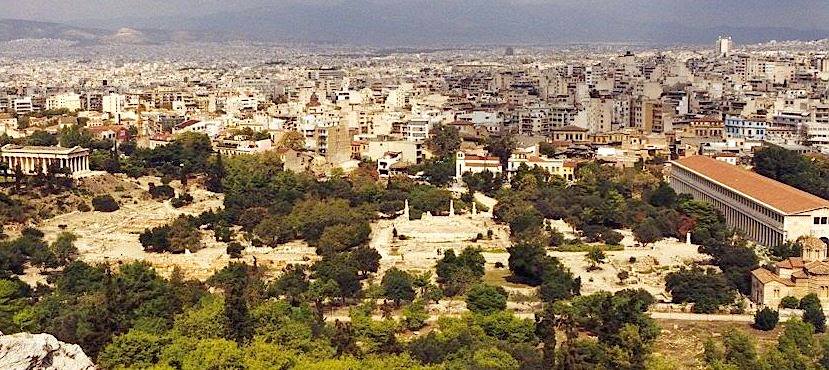 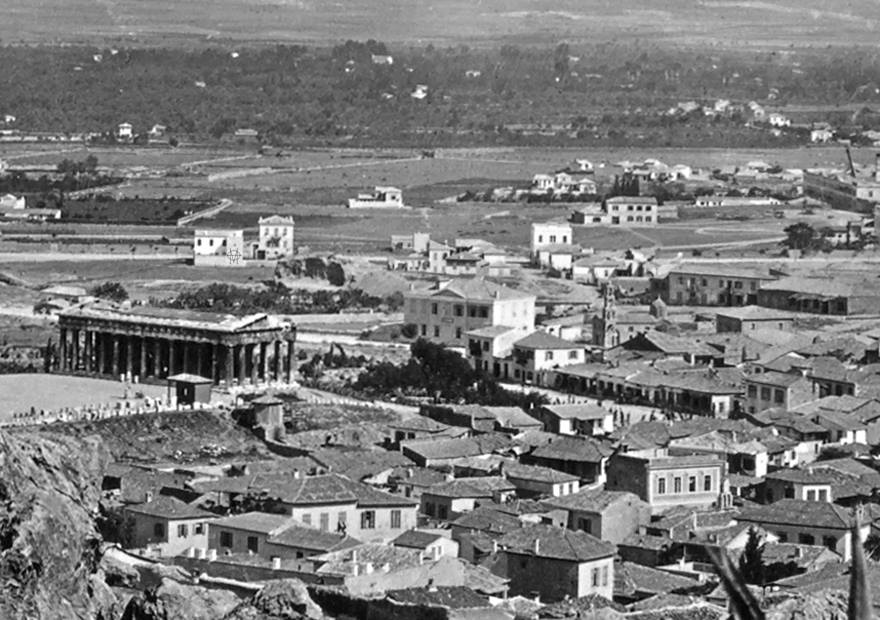 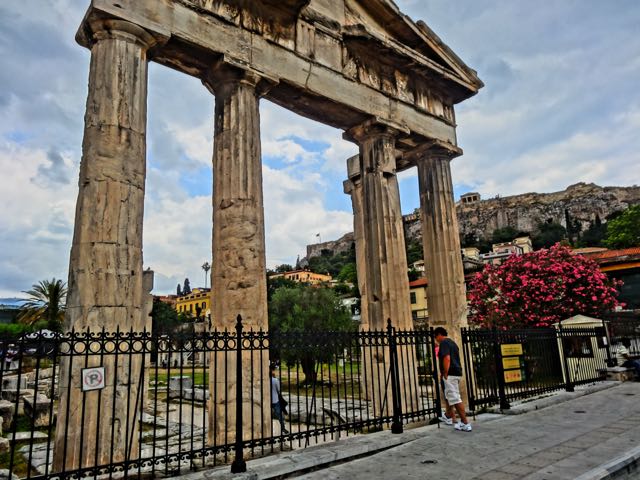 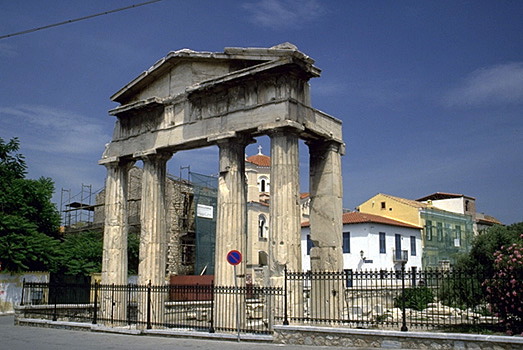 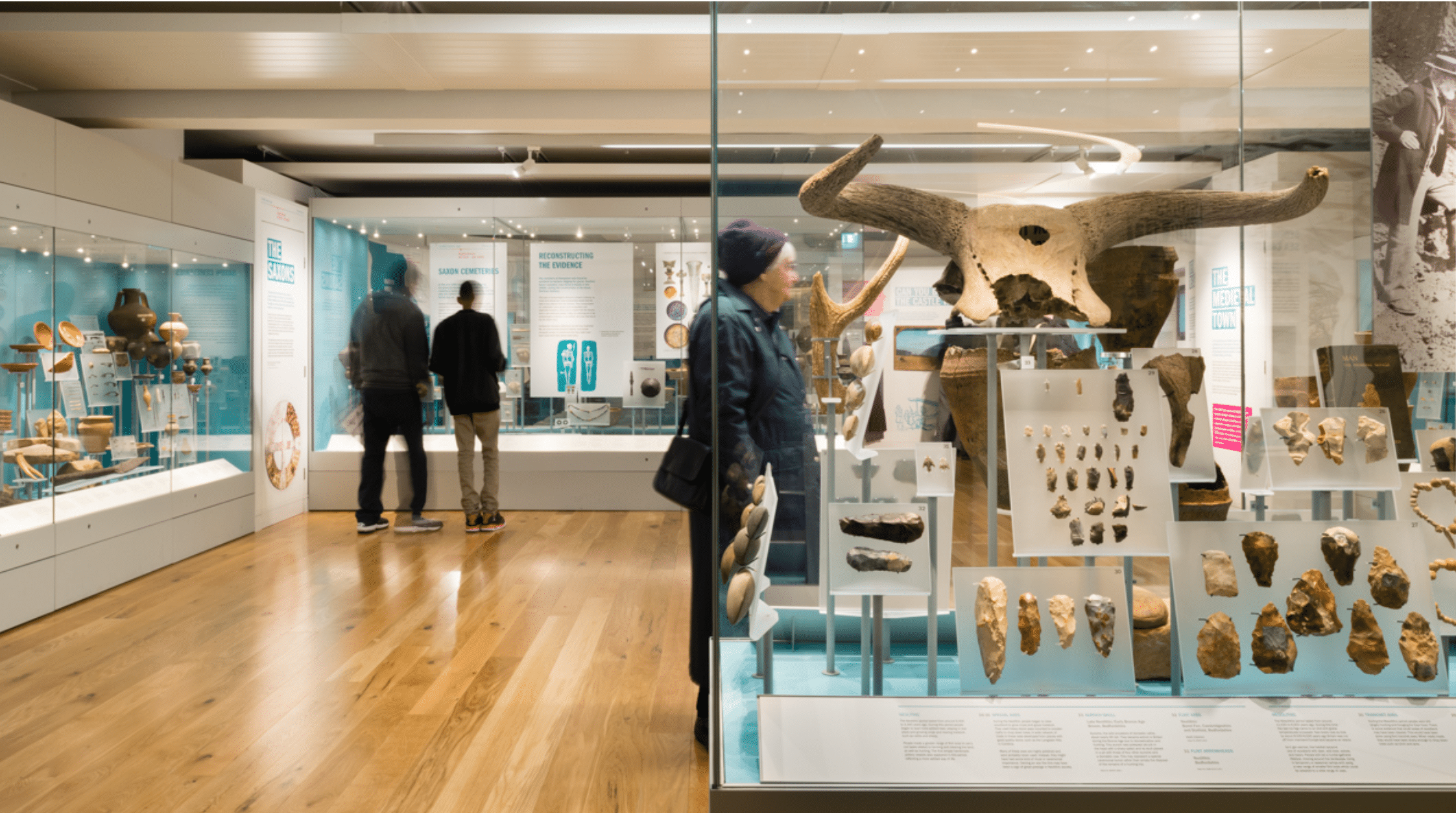 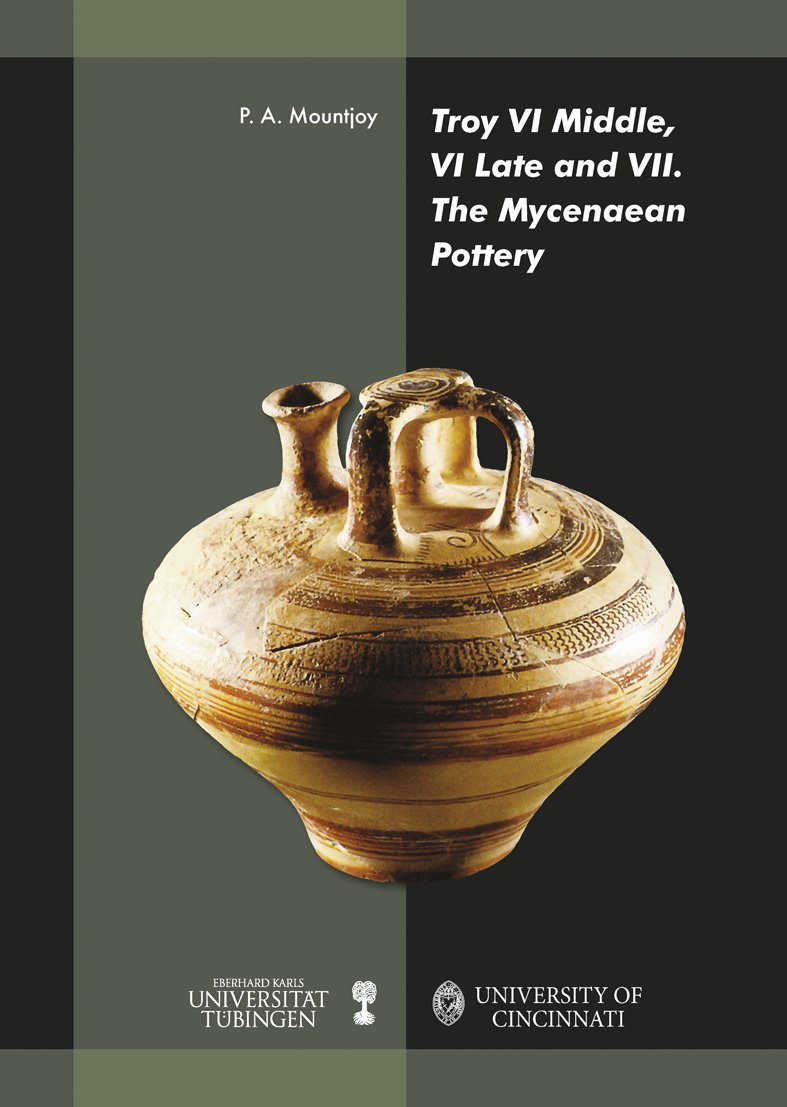 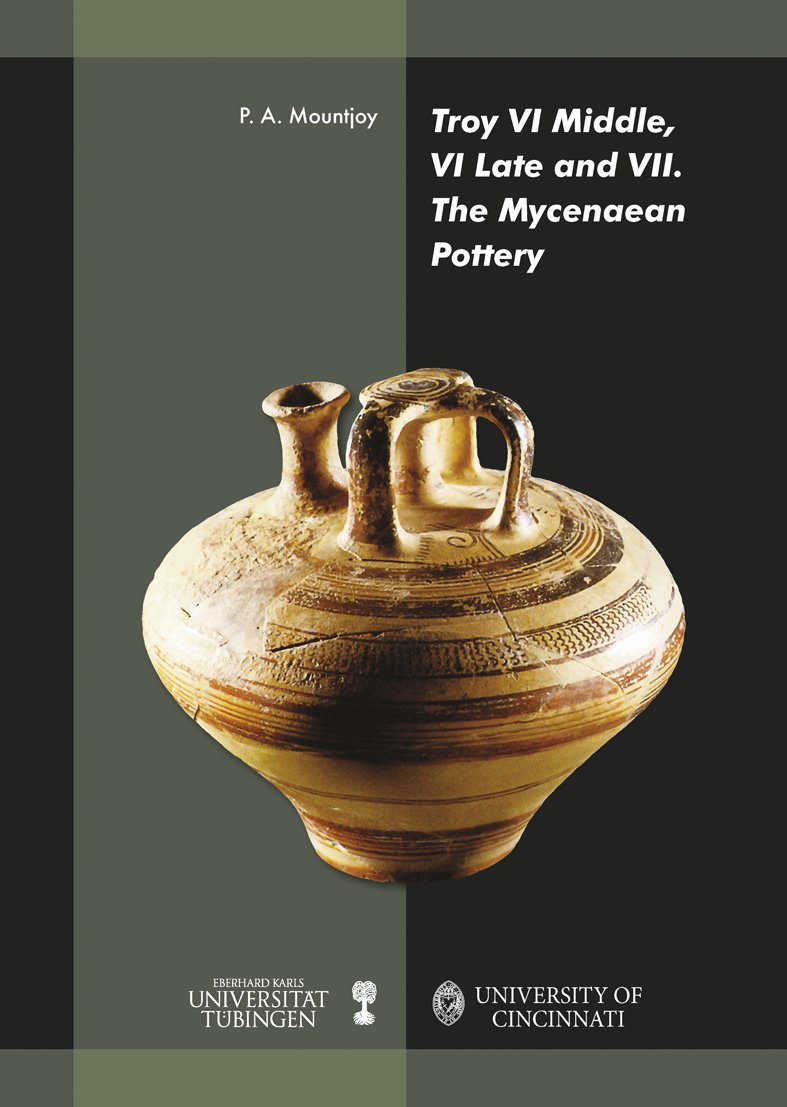 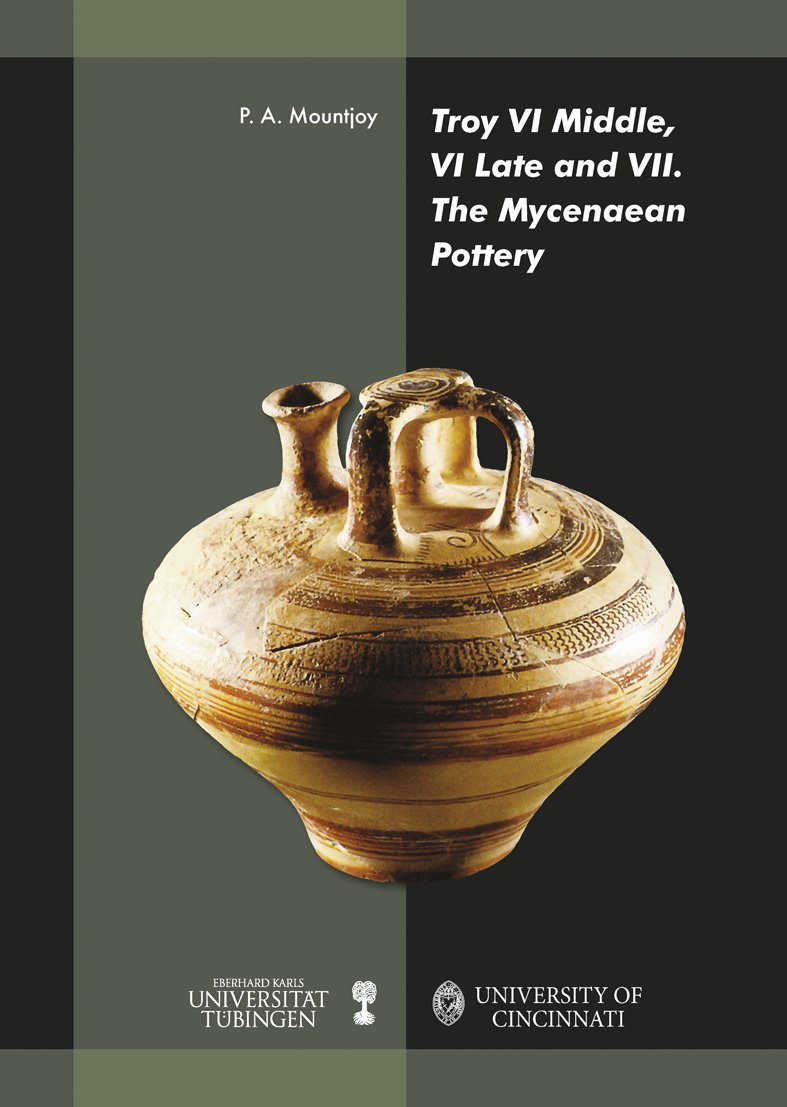 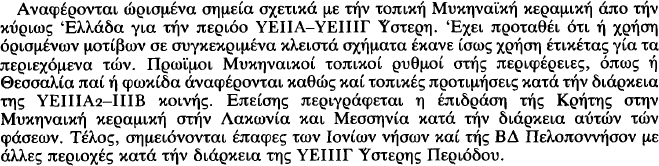 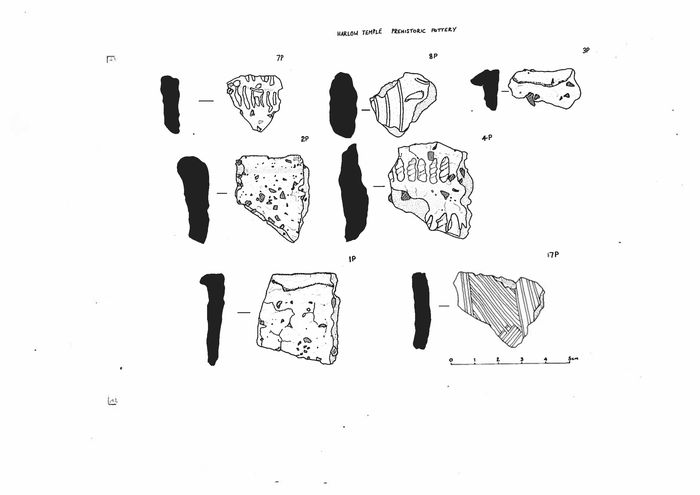 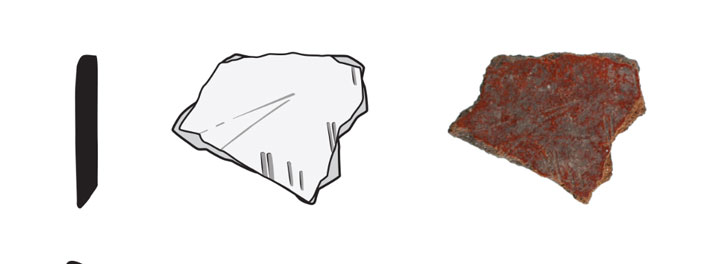 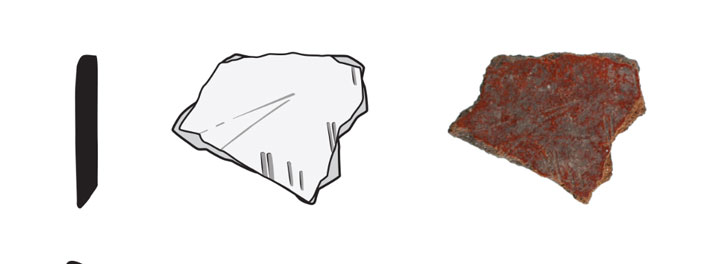 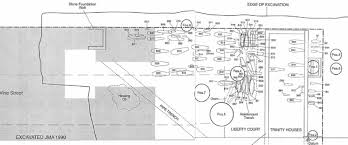 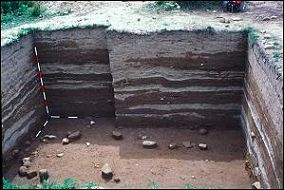 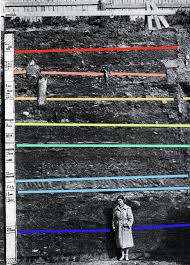 Σύγχρονα μοντέλα διαχείρισηςαρχαιολογικών χώρων και τόπων ιστορικής μνήμης
έντονος προβληματισμός γύρω από τον κυρίαρχο ρόλο και την προνομιακή θέση των ειδικών στη μελέτη του παρελθόντος

ερμηνευτική πολυφωνία

το παρελθόν ως δυνητικό περιβάλλον

το παρελθόν ως μνήμη σε διαρκή ανακατασκευή
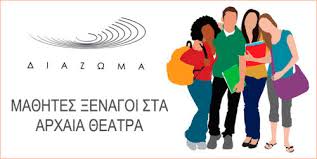 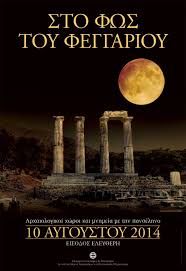 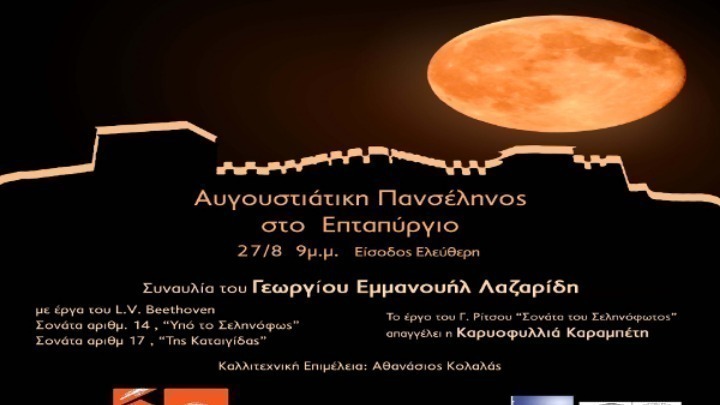 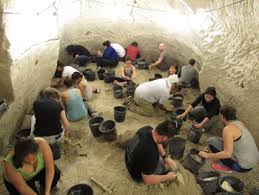 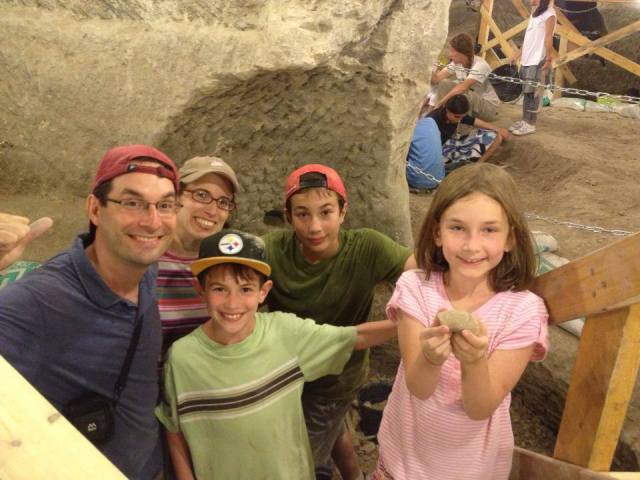 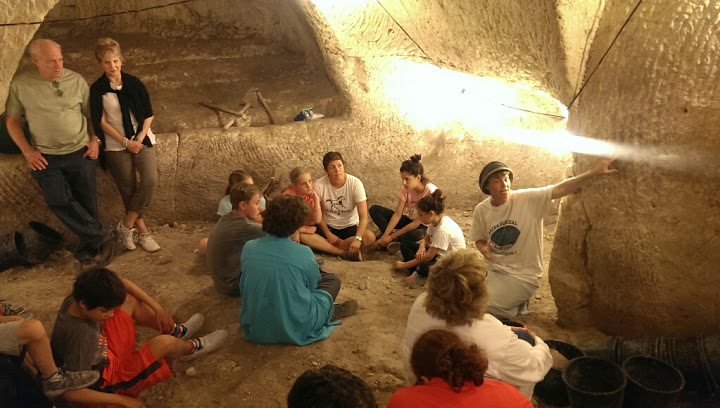 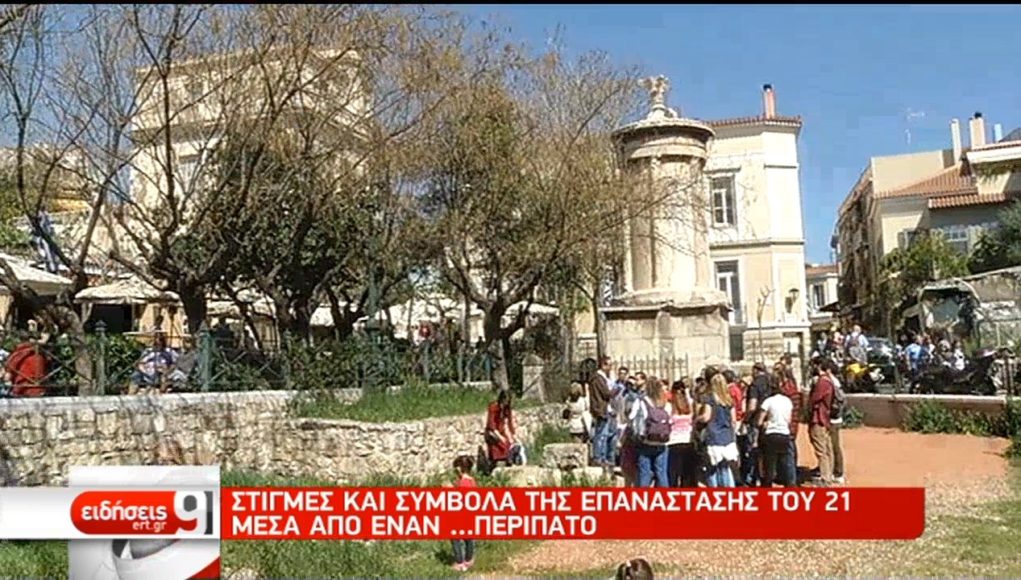 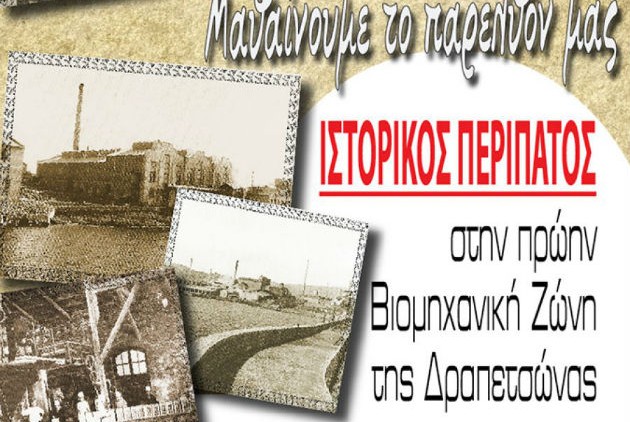 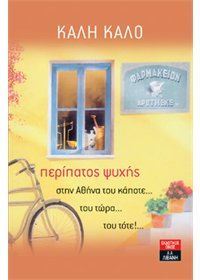 [1] Το παρελθόν δεν “είναι», δημιουργείται

[2] Το παρελθόν ανοίγει τις «πύλες» του

[3] Εναλλακτικές αφηγήσεις περί παρελθόντος
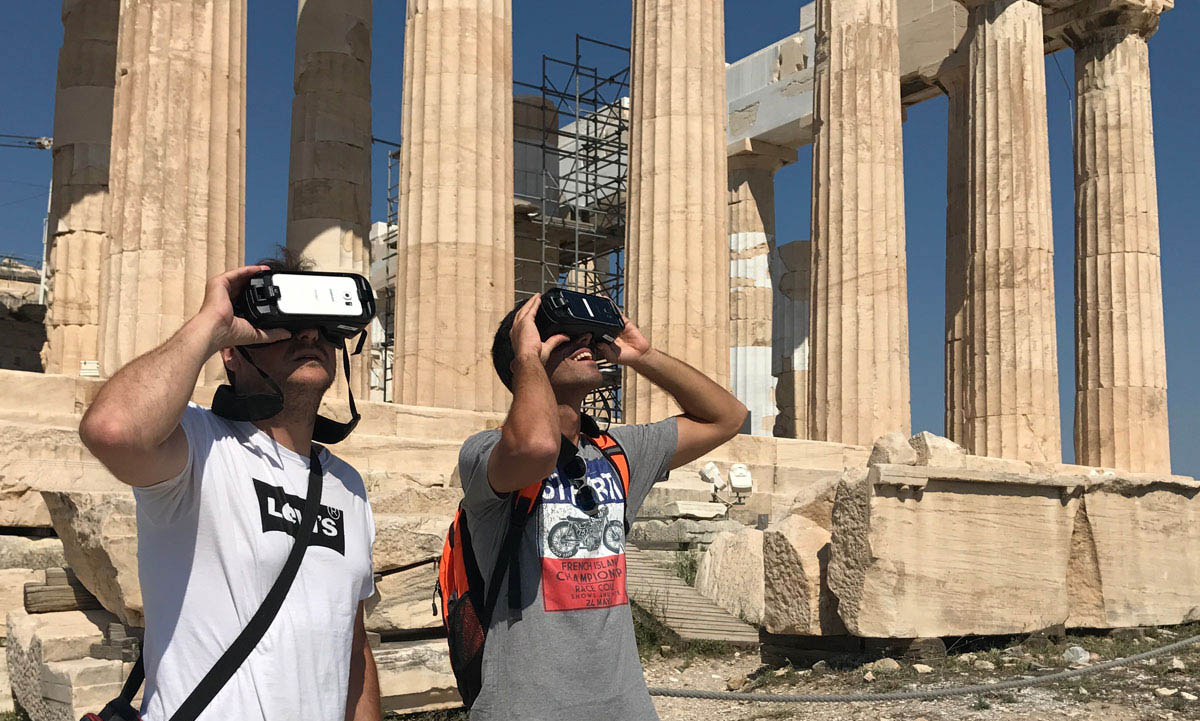 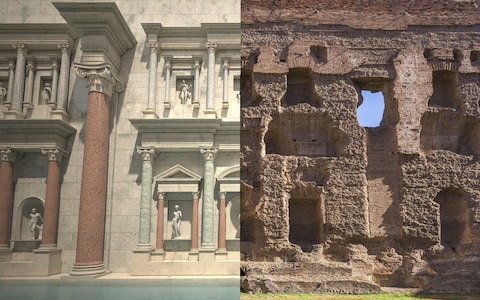 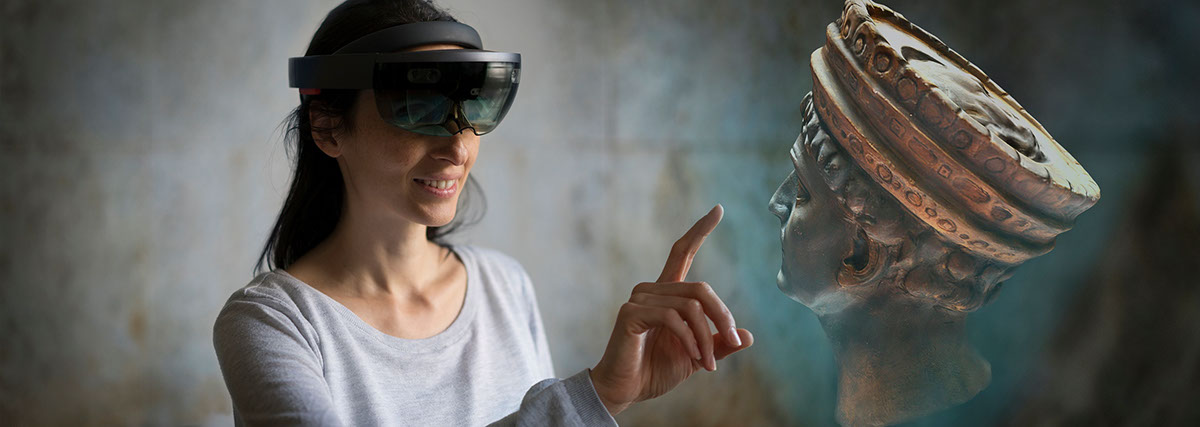 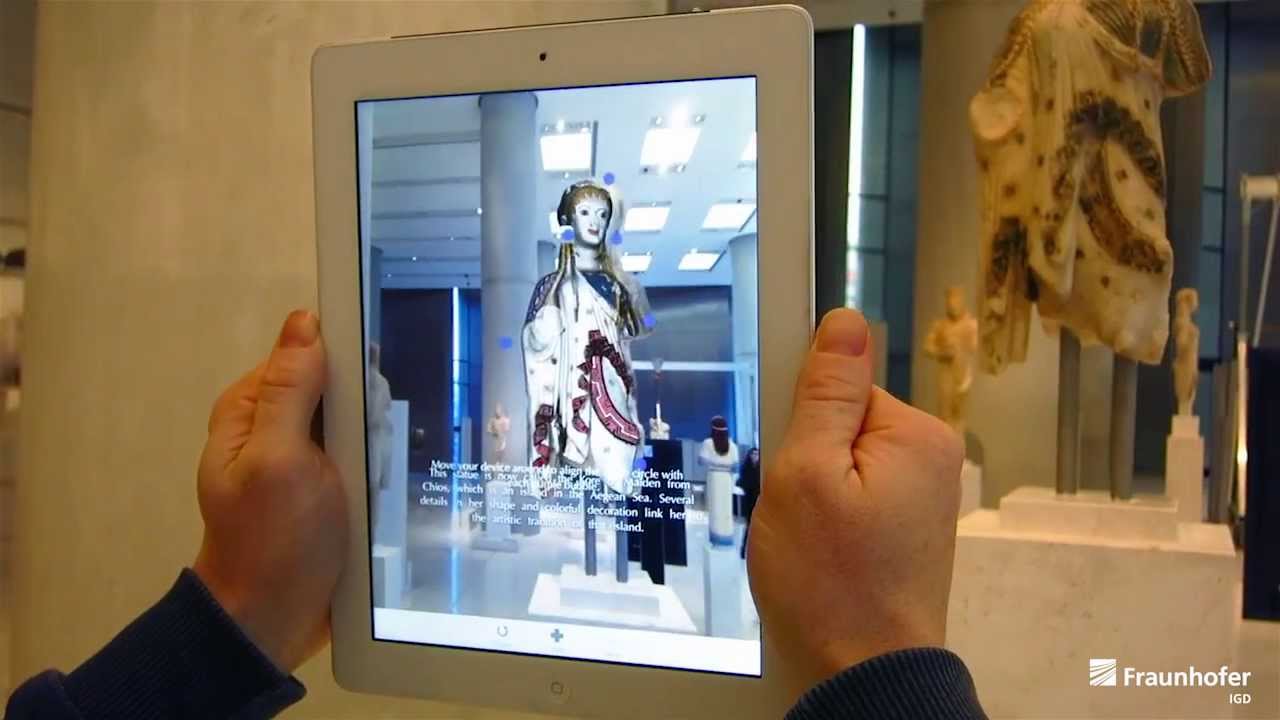 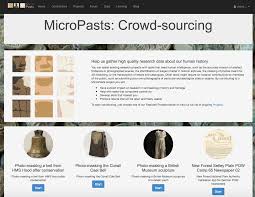 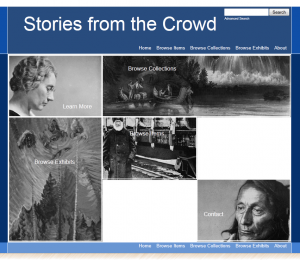 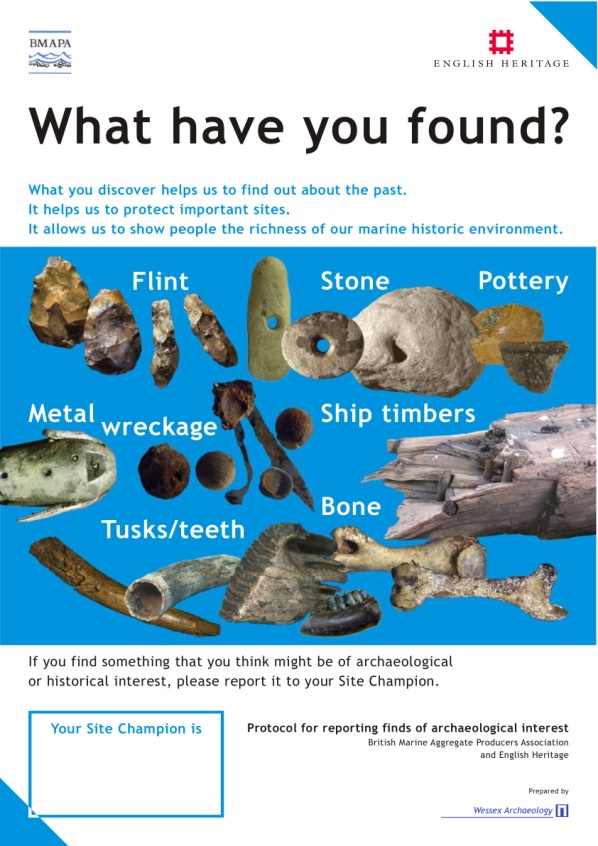 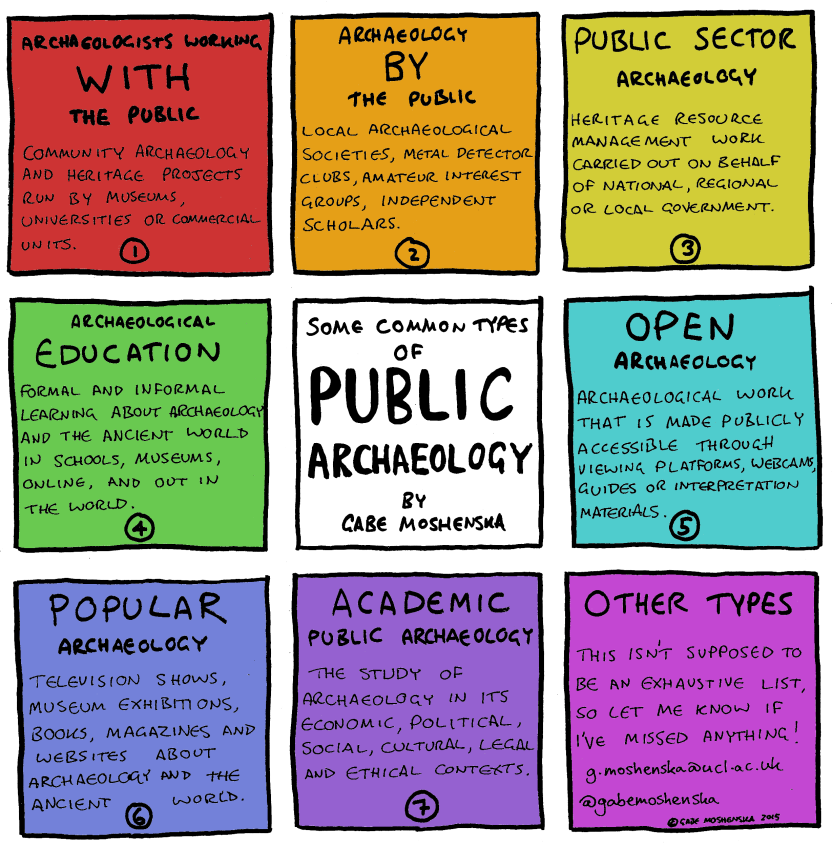 Μουσείο και Ψηφιακή Επικοινωνία
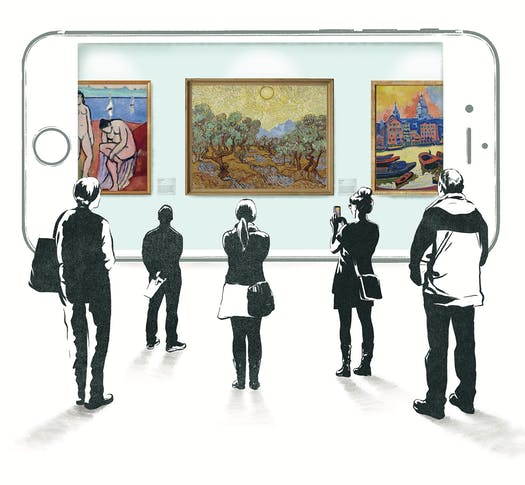 Νεωτερικό Μουσείο
Συλλογή

Ειδικός

Κοινό
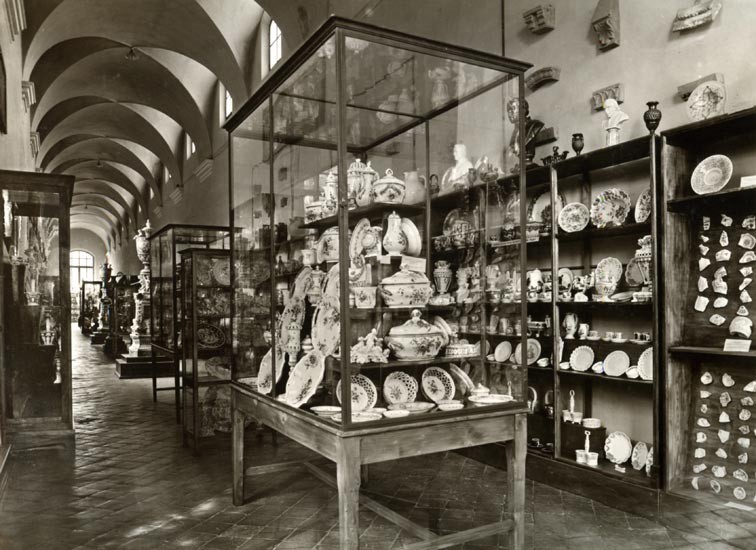 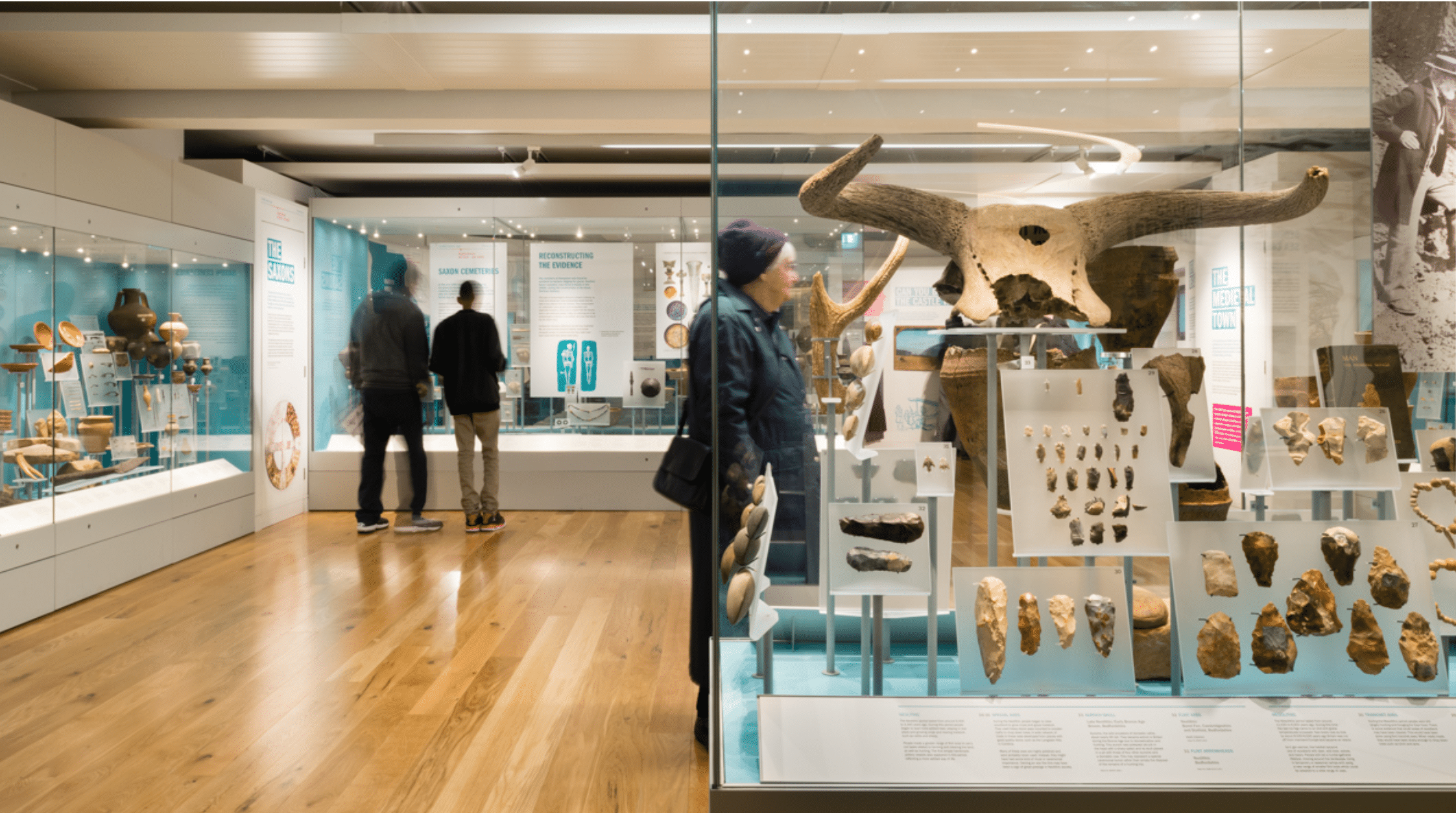 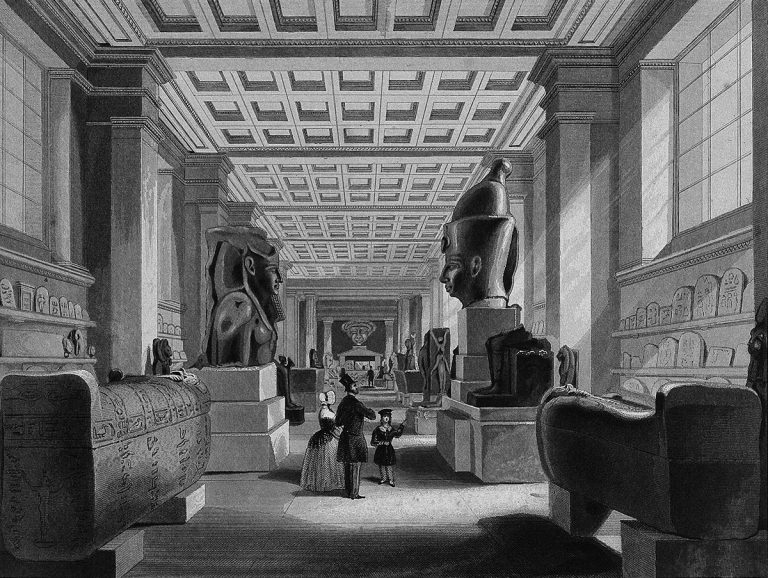 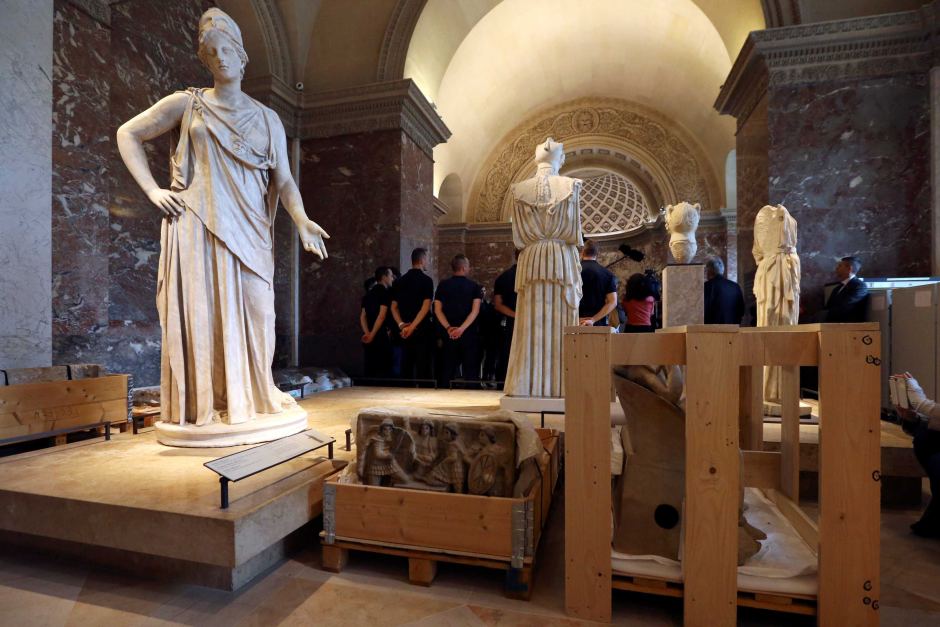 -Ι-
Η «ερμηνευτική στροφή» στη μουσειολογία
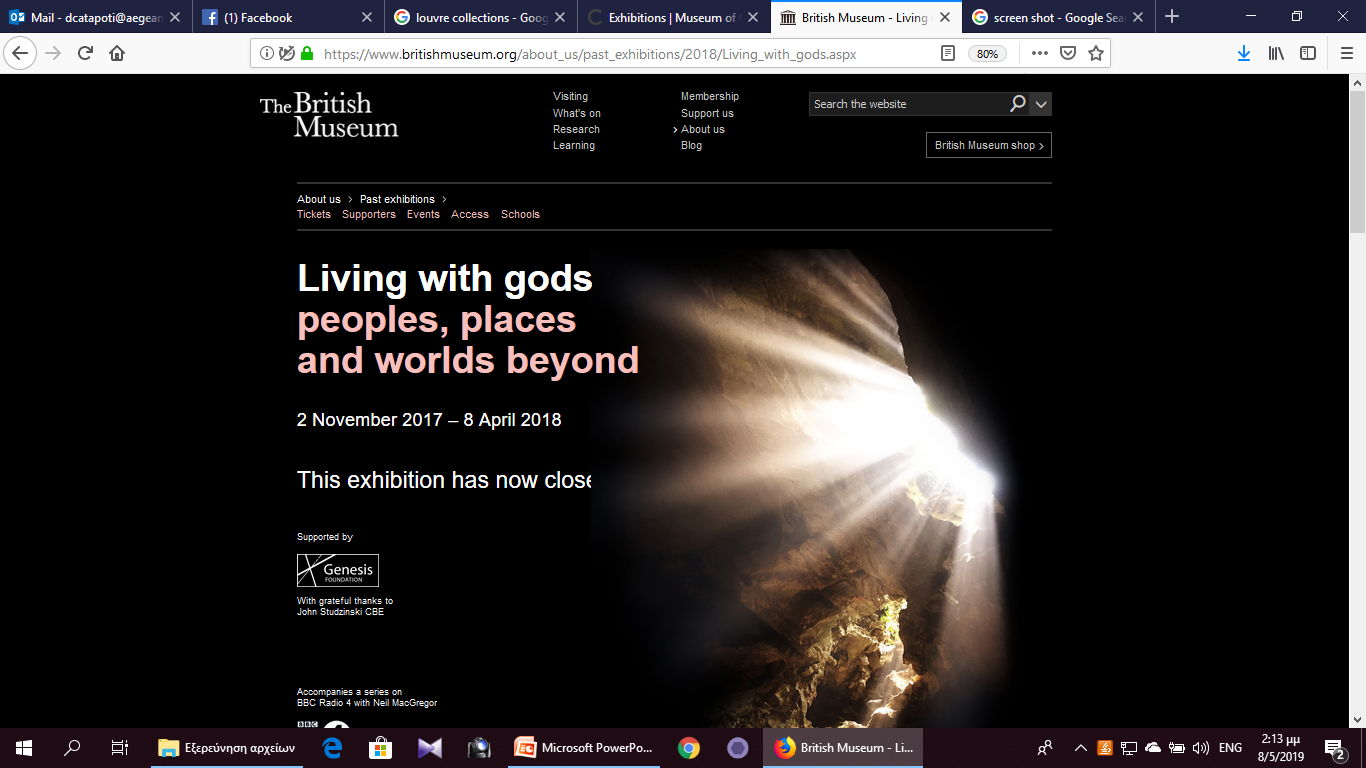 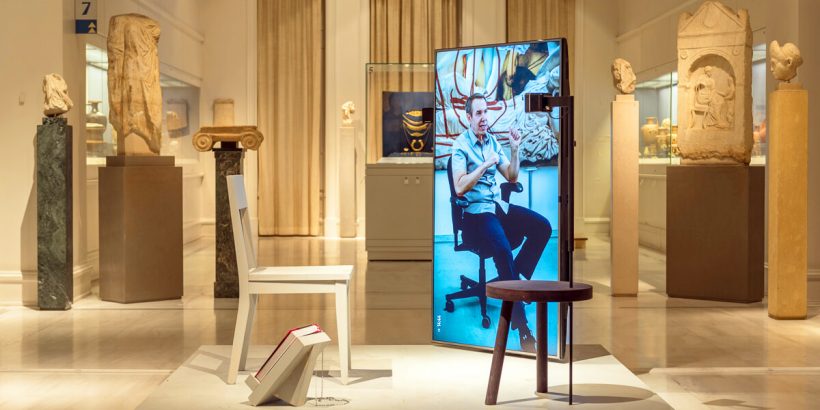 -ΙΙ-

Μουσείο > Συλλογή

Το μουσείο δεν είναι πλέον 
αποκλειστικά και μόνον
η συλλογή του
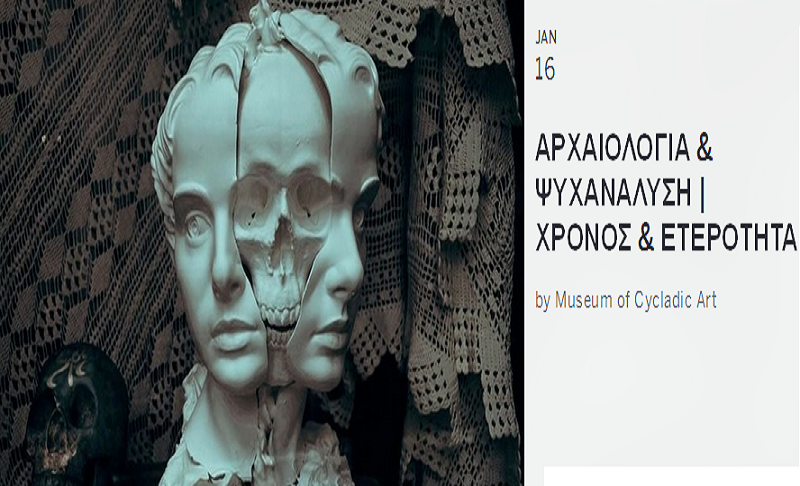 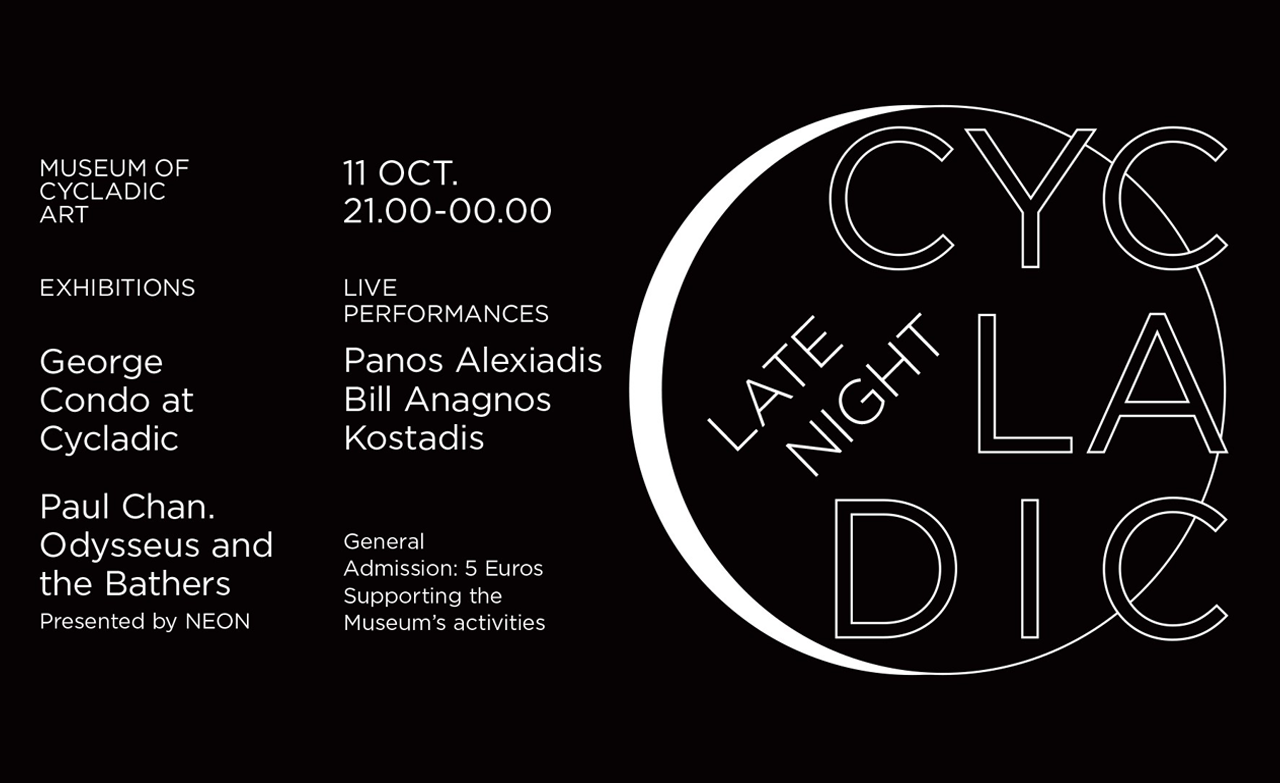 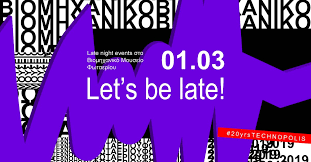 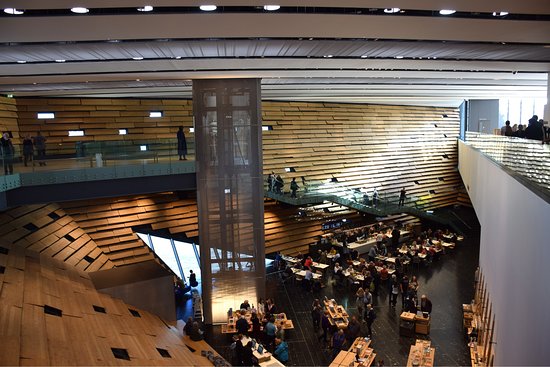 -ΙΙΙ-
Δεν υπάρχει «ευρύ κοινό»
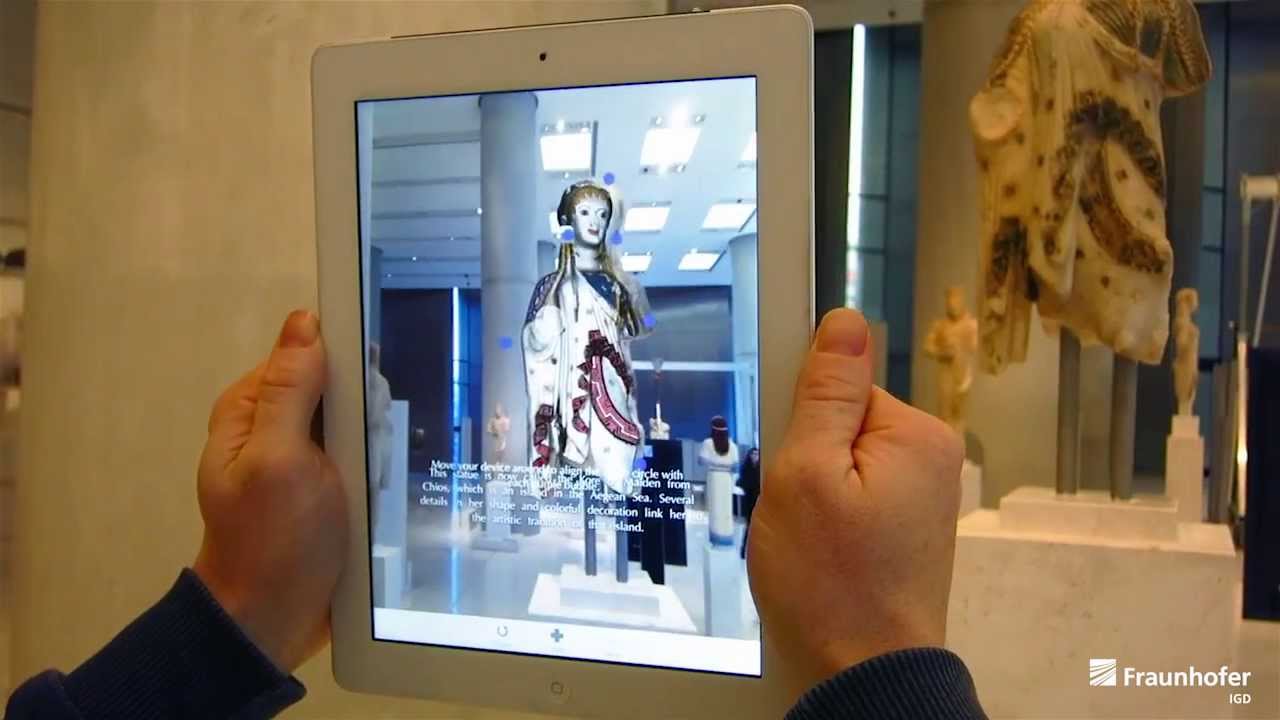 -IV-
Συν-επιμέλεια
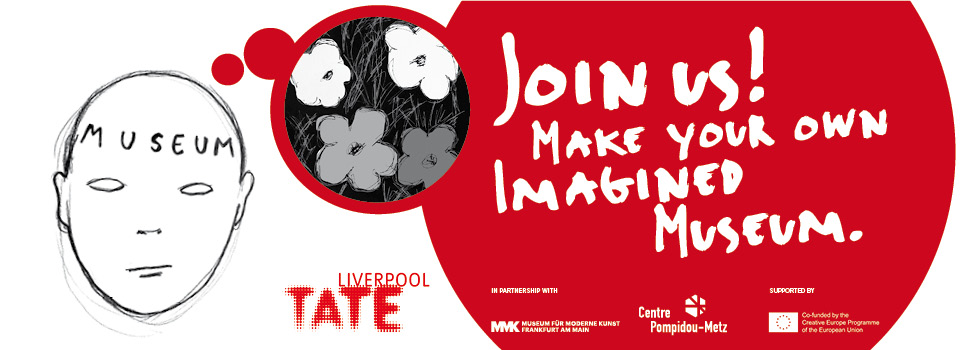 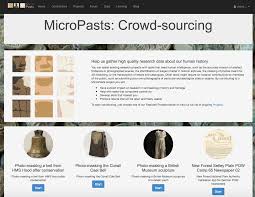 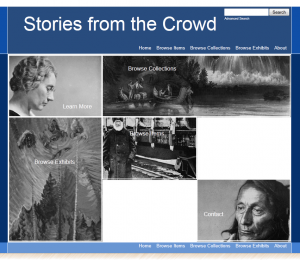 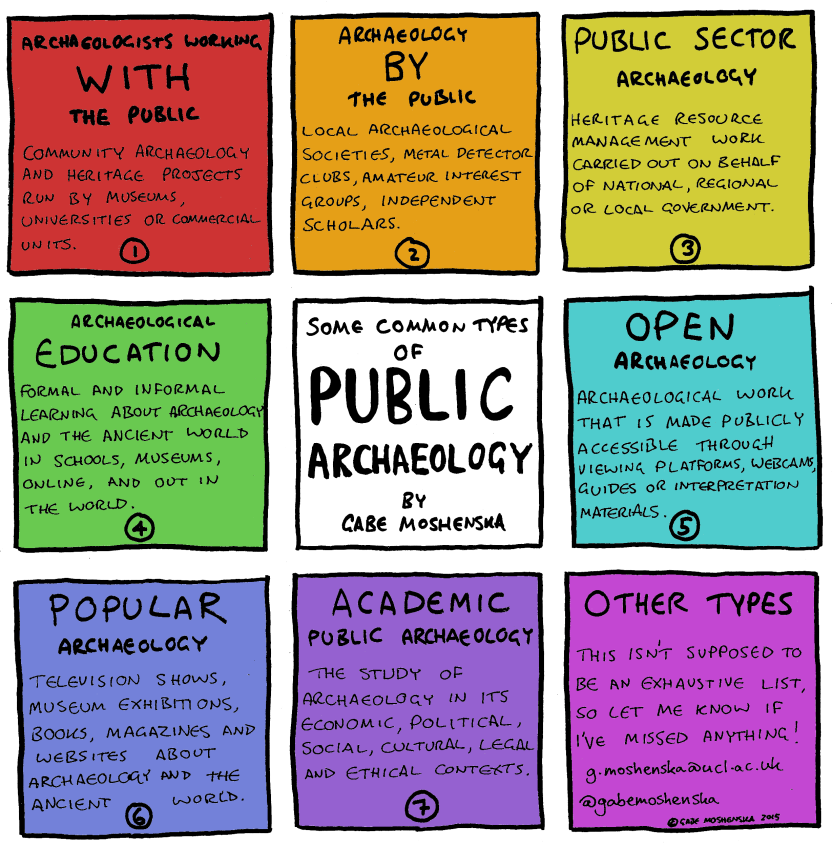 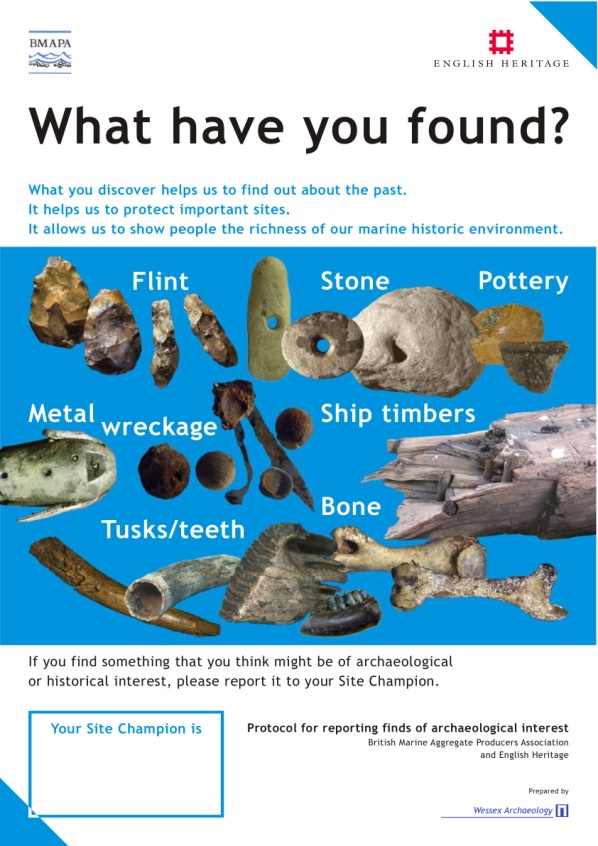 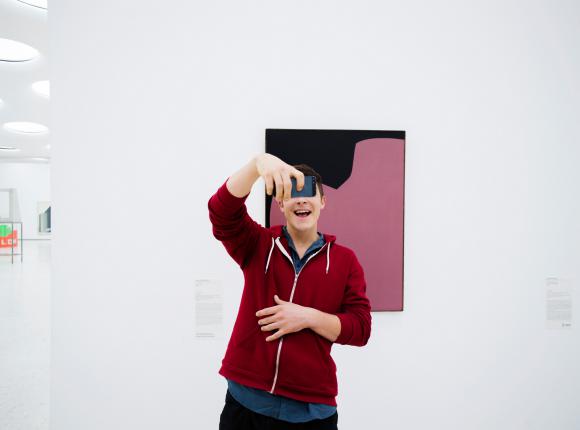 Social Media: Μορφολογία & λειτουργία
[1] «Κοινωνική δικτύωση» ονομάζεται (α) η συγκέντρωση ή η συμμετοχή υποκειμένων (ατόμων-μέσω-προφίλ) σε συγκεκριμένες ομάδες και (β) οι σχέσεις που αναπτύσσονται ανάμεσα στα προφίλ. 
[2] Ο όρος «προφίλ» περιγράφει τη διαδικασία τροφοδότησης με δεδομένα (data) μίας σελίδας (profile page), η οποία μπορεί να συνδέεται με ένα άτομο, μία ομάδα (με δύο ή περισσότερα άτομα) ή και ένα φορέα (εταιρία, οργανισμό κλπ). 
[3] Τα  μέσα κοινωνικής δικτύωσης (ΜΚΔ) υποστηρίζουν ποικιλία μορφών περιεχομένου, όπως κείμενο, βίντεο , φωτογραφίες , ήχο κτλ και είναι προσβάσιμα από μία  πληθώρα ηλεκτρονικών συσκευών, από κινητά  έως ηλεκτρονικούς υπολογιστές.
Social Media: Προς μία νέα ανάγνωση της σημασίας τους
Τα social media αποτελούν περιβάλλοντα διάδρασης και όχι απλά εργαλεία επικοινωνίας.
Από την εικονική πραγματικότητα (virtual reality) στην πραγματική εικονικότητα (real virtuality).
Από την επίσκεψη (visiting) στην κατοίκηση (dwelling)
Social Media: Κύρια χαρακτηριστικά
Υβριδικότητα
Συνδεσιμότητα
Διαμεσικότητα
Ρευστότητα
Προφορικότητα
Παιγνιοποίηση
Αλληλοεπιτήρηση